Warm Up
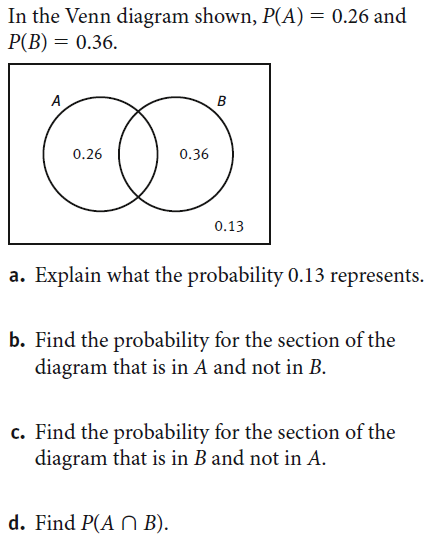 0.26
0.36
0.25
41.1 Understanding conditional probability
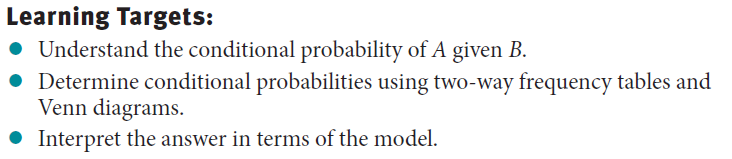 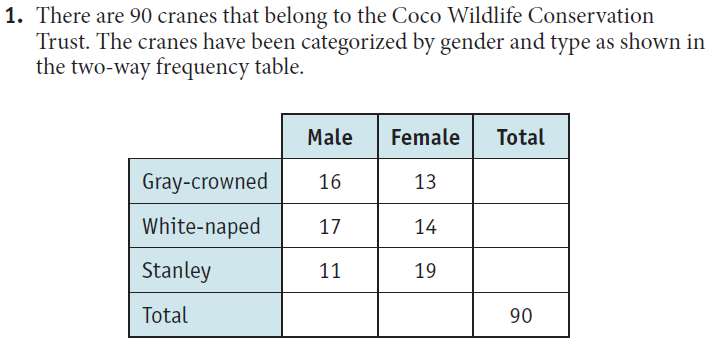 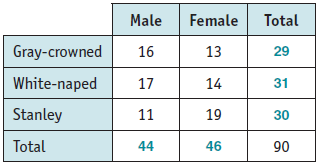 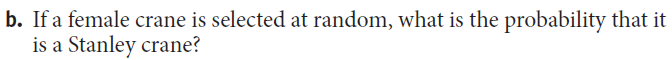 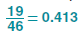 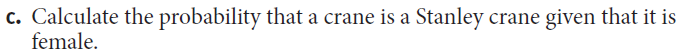 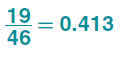 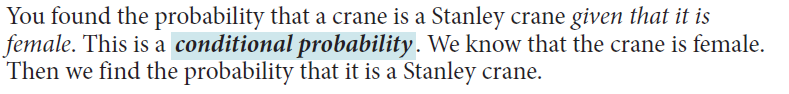 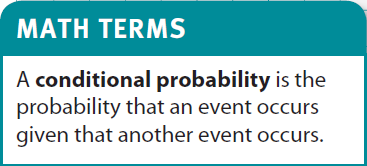 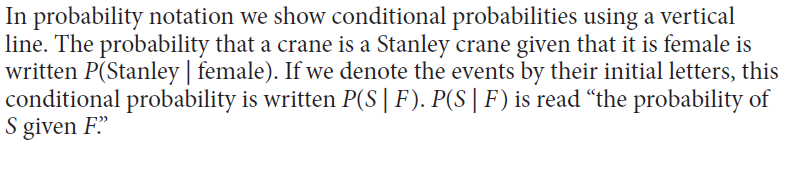 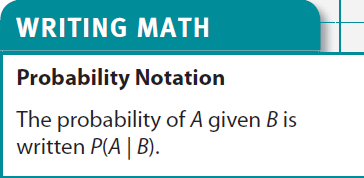 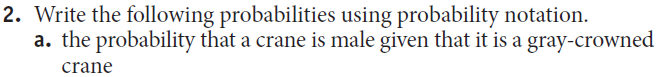 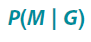 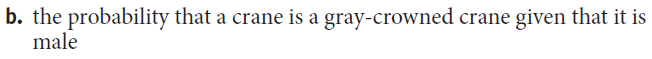 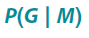 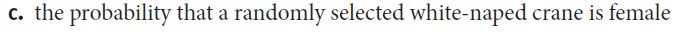 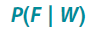 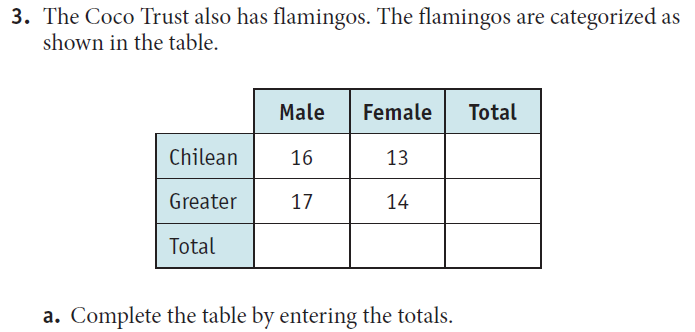 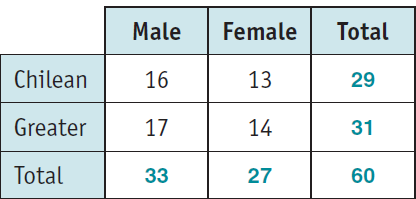 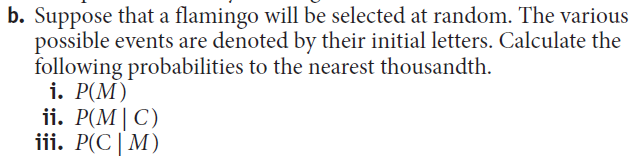 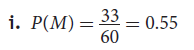 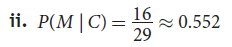 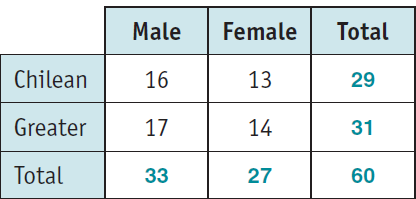 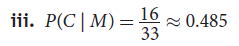 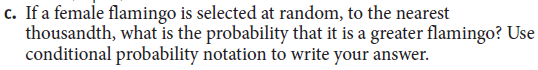 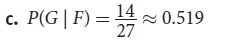 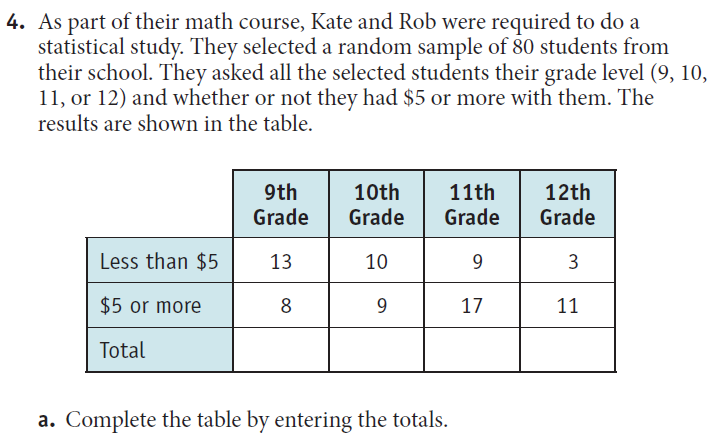 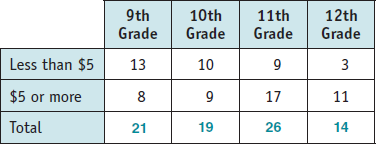 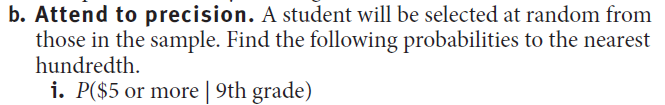 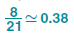 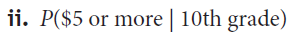 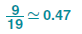 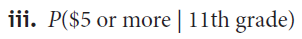 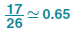 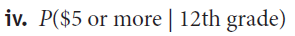 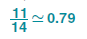 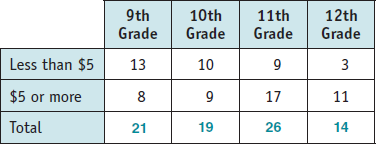 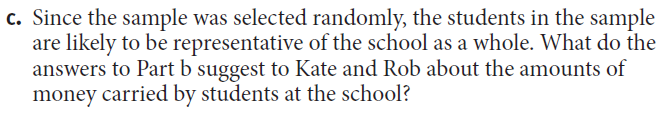 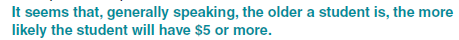 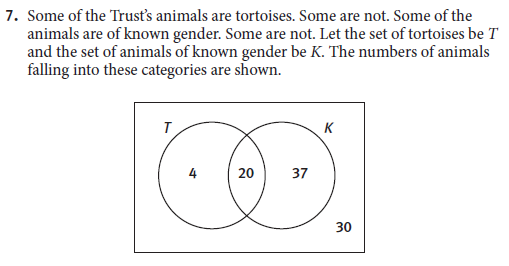 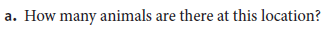 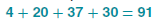 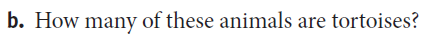 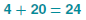 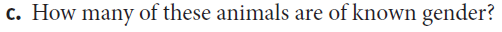 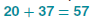 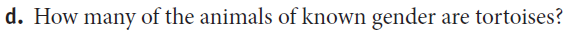 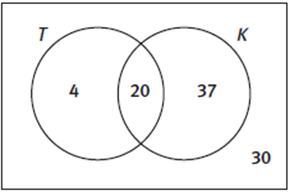 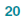 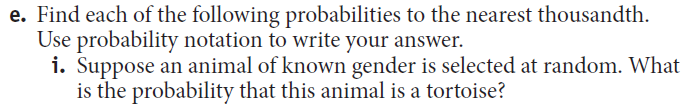 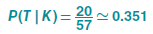 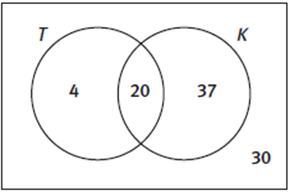 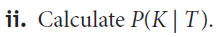 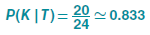 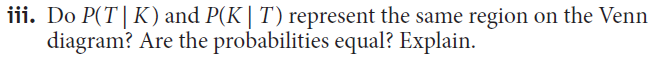 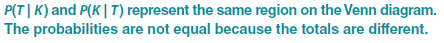 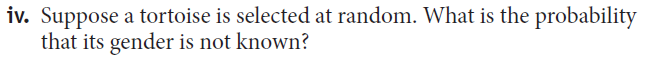 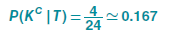 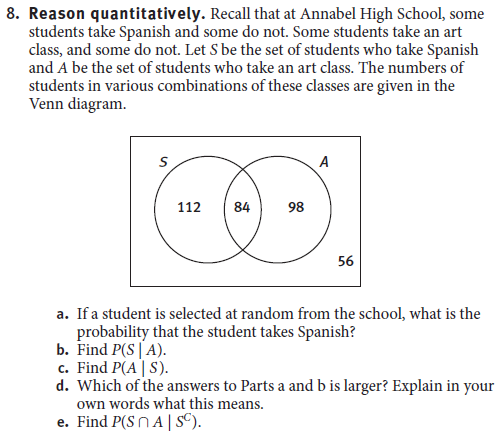 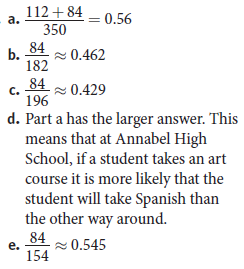 0
0
41.2 Conditional probability formula
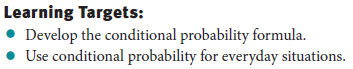 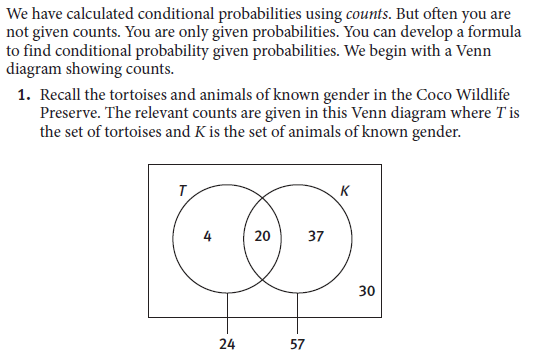 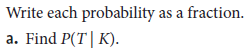 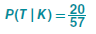 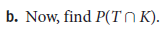 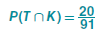 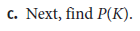 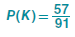 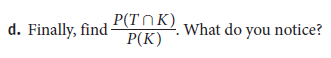 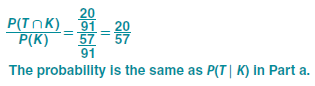 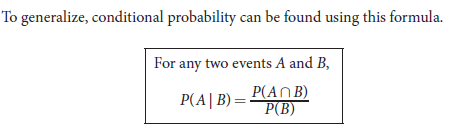 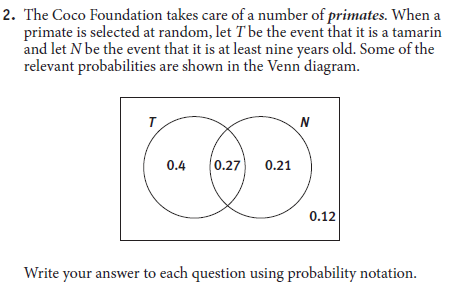 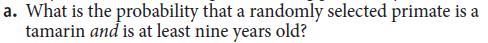 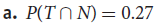 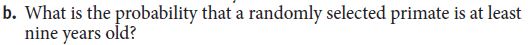 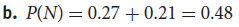 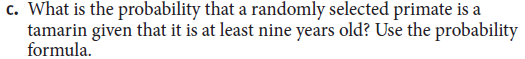 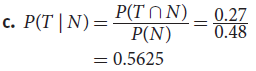